کوبیاکس
پیشینه کوبیاکس :
مطالعات در زمینه سبک سازی و حذف بتن ناکارآمد از سال ۱۹۸۵ در دانشگاه های آلمان و مجموعه شرکت های گروه فناوری های کوبیاکس درسال ۱۹۹۷ با همراهی مهندسین و متخصصینی از سوئیس و دیگر کشورهای اتحادیه اروپا پایه ریزی و تآسیس شده است و اکنون تبدیل به یک مجموعه متخصص در مورد اسلب های تخت سبک با بتن مسلح شده است.
این دانش از سال ۱۳۸۷ به صورت انحصاری در ایران و تعدادی از کشورهای منطقه در اختیار شرکت خانه سازی پارس مان سازه است.
www.saze20.ir
دلایل انتخاب و ورود تکنولوژی کوبیاکس عبارتند از:
صنعتی سازی
عدم نیاز به سرمایه گذاری زیاد برای احداث کارخانجات مواد اولیه
عدم نیاز به نیروی کار خیلی متخصص و امکان استفاده از نیروهای موجود
امکان احداث کارخانجات تولیدی در اقصی نقاط کشور
عدم وابستگی به خارج از کشور
سازگاری با مباحث و مقررات ملی ساختمانی کشور
اقتصادی بودن تکنولوژی و امکان رقابت با سیستم های رایج
انعطاف پذیری سیستم در ارتباط با مسآله معماری و سازه ای
تکنولوژی دوستدار محیط زیست
www.saze20.ir
مفهوم کوبیاکس :
اساس طراحی تکنولوژی Cobiax مبنی است بر سقف سازه ای با ویژگی «سقف دال ۲ طرفه» مشابه سقف های بتنی دال ۲ طرفه مرسوم با این تفاوت که هسته بتن مرکزی در محل هایی که کاربرد سازه ای ندارد با گوی های توخالی جایگزین می گردد. (جنس این گوی ها پلی اتیلن بازیافت یا پلی پروپیلن می باشد)
بدین صورت که این گوی ها در حدفاصل مش های میلگردی بالا و پایین قرار        می گیرند. با توجه به اینکه در دال های بتنی ۲ طرفه مشکل تحمل نیروی برشی وجود ندارد، مشکل طراحی این نوع سقف بر مبنای حذف قسمتی از بتن میانی و ایفای عملکرد دال ۲ طرفه می باشد.
در فنآوری Cobiax با حذف بار مرده غیرسازه ای خاصیت باربری ۲ محوره همچنان حفظ می گردد. همچنین با شکل گیری غشای بتنی مستحکم در قسمت فوقانی و تحتانی دال به همراه شکل گیری شبکه تیرچه های داخلی در ۲ امتداد در اثر قراردهی گوی ها در سرتا سر فضای میانی دال بتنی می توان باربری مناسبی را برای این دال متصور شد.
www.saze20.ir
مزایای سیستم کوبیاکس در مقایسه با سایر سقف های رایج :
در سیستم Cobiax اعضای دال سقف شامل بتن، آرماتور، توپی های توخالی پلاستیکی، و قفسه مسلح می باشد. توپی های توخالی در هسته مرکزی قفسه مسلح قرار گرفته و یک قفسه مدولار مسلح ایجاد می کند. این کیج مسلح مابین ۲ لایه آرماتور زیرین و رویین دال قرار گرفته و با حذف بتن غیرباربر از درون دال موجب سبک سازی آن می شود. در این سازه سیستم مقاوم در برابر نیروهای جانبی سازه شامل ترکیب  دال  و  ستون  (تقریباً قاب ساده)  و  دیوار  برشی  بتنی با شکل پذیری متوسط   می باشد.
اجزای این سیستم عبارتند از:
مدول قفسه ای (گوی های پلاستیکی به همراه خرپای فولادی)
دال بتن آرمه
www.saze20.ir
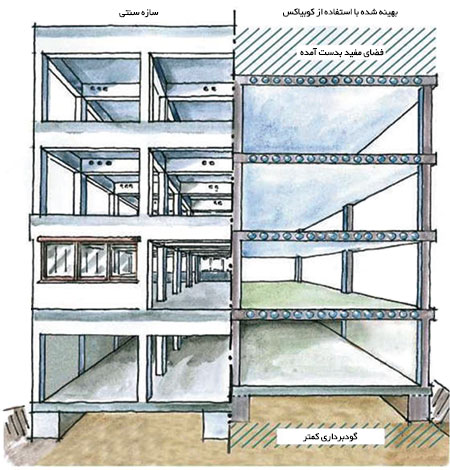 www.saze20.ir
مزایای فنی سیستم کوبیاکس عبارتند از:
باربری ۲ محوره
بهینه سازی المان های عمودی مانند ستون ها و دیوارهای برشی (ستون های لاغرتر، کاهش ۴۰ درصدی حجمی و عددی ستون ها)
بهینه سازی دال و فونداسیون (کاهش بارهای وارد بر پی، دال های تا ۳۰ درصد سبک تر)
بهینه سازی المان های سخت کننده (کاهش بارهای افقی)
کاهش ارتفاع کلی سازه (بهینه سازی ارتفاع سقف)
کنترل خیز بهتر
مقاومت بهتر در برابر نیروهای زلزله (کاهش اثر آسیب های لرزه ای، کاهش ارتفاع و سبک شدن سازه)
حذف تمام تیرهای اصلی
www.saze20.ir
مزایای معماری سیستم کوبیاکس عبارتند از:
انعطاف پذیری در پلان معماری (کاهش عددی ستون ها)
قابلیت پذیرش کاربری های گوناگون
سهولت تغییر کاربری افقی و عمودی
امکان اجرای کنسول تا ۷ متر
امکان ایجاد بازشو در هر شکل و اندازه در سقف
افزایش فضای مفید (قابلیت اجرای دهانه تا ۱۸ متر بدون اجرای ستون)
www.saze20.ir
مزایای اقتصادی سیستم کوبیاکس عبارتند از:
کاهش مصرف بتن
کاهش المان های سازه ای
کاهش مصرف آرماتور
کاهش زمان ساخت
کاهش هزینه های اجرای تأسیسات (حذف تیرها و مشکلات ناشی از آویز تیرها)
کاهش ارتفاع کلی سازه به دلیل بهینه سازی ارتفاع سقف
www.saze20.ir
قابلیت های دیگر کوبیاکس :
کوبیاکس قابلیت انطباق با هر گونه معماری را داراست. نحوه چیدمان گوی های توخالی، اندازه و شکل دال بتنی بر اساس مقتضیات پروژه تعیین می گردند. کوبیاکس را می توان همراه با تکنیک های ساختمانی از قبیل پس کشیدگی و یا سازه های مرکب در دهانه بلندتر از ۱۸ متر مورد استفاده قرار داد.
علاوه بر روش اجرای درجا، قابلیت اجرا به روش نیمه پیش ساخته نیز وجود دارد.
اجرای تاسیسات الکترونیکی و مکانیکی مشابه روش های سنتی و با قابلیت اجرا در ضخامت دال همانند تصاویر زیر می باشد.
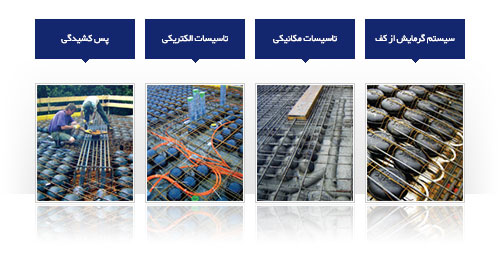 www.saze20.ir
روش اجرای درجای سیستم کوبیاکس :
www.saze20.ir
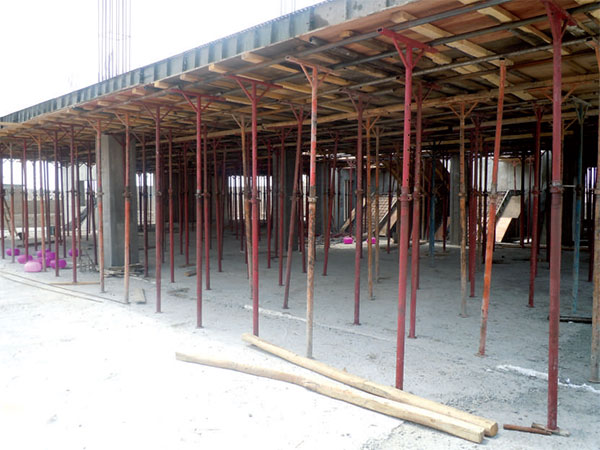 ۱) قالب بندی سقف
www.saze20.ir
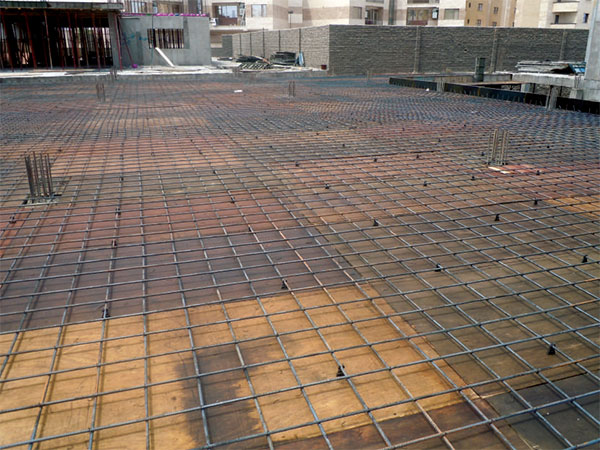 ۲) اجرای شبکه آرماتور پائینی
www.saze20.ir
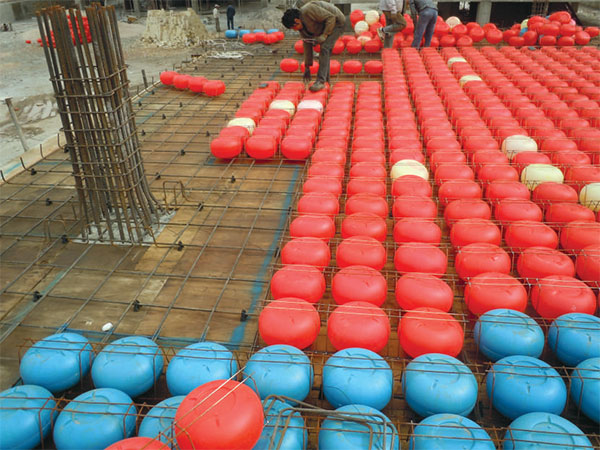 ۳) جایگذاری گوی های کوبیاکس
www.saze20.ir
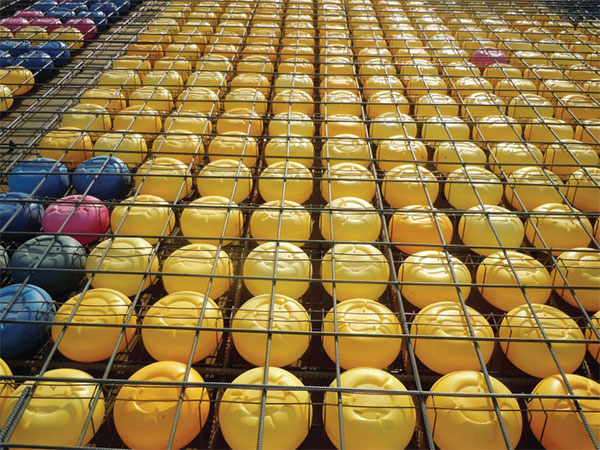 ۴) اجرای شبکه آرماتور بالائی
www.saze20.ir
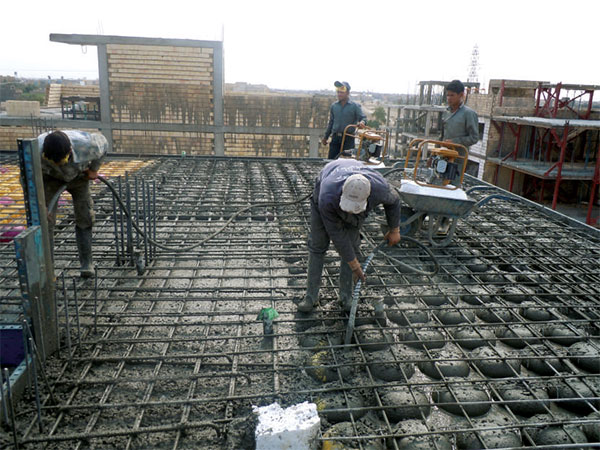 ۵) بتن ریزی و ویبره
www.saze20.ir
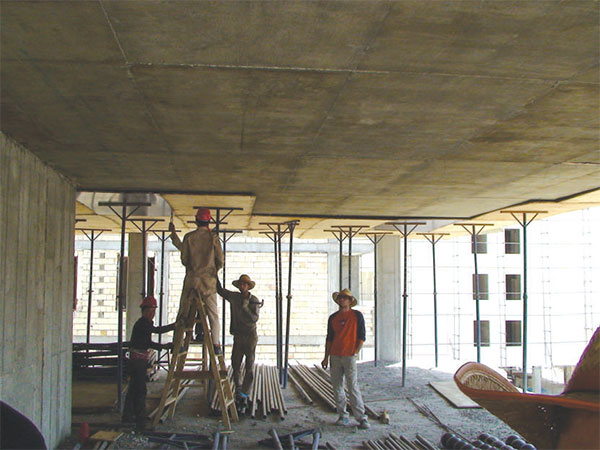 ۶) باز کردن قالب
www.saze20.ir